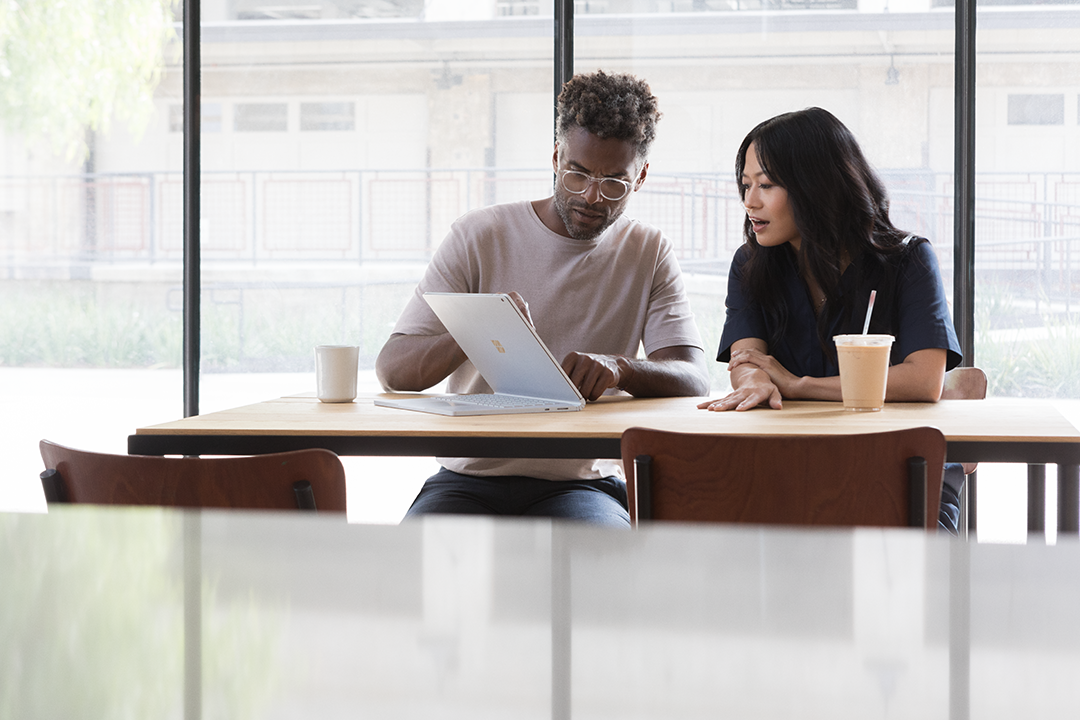 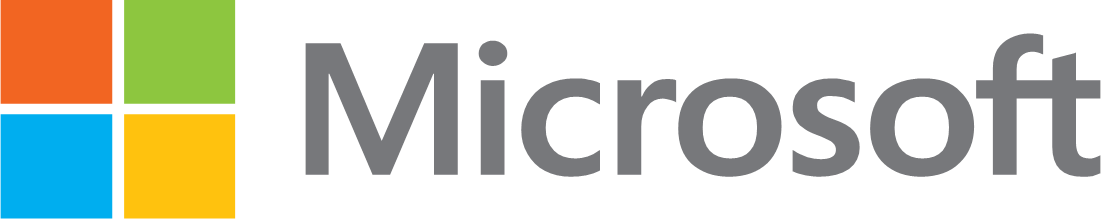 Help your customers make the shift to 
a modern desktop with Microsoft 365
How to use this guide
Use this guide to begin a conversation with your small and medium sized business (SMB) customers about their technology strategy and its direct impact on their business. Help them understand how a modern desktop and Microsoft 365 helps securely run and grow their business. You may want to use the upcoming end of support (EOS) for Windows 7 and Office 2010 as a compelling event to initiate the discussion. 
Small and medium sized businesses simply do not have the resources of big business and take a cautious approach to technology upgrades with concerns over cost, business continuity and employee adoption. It is important to keep in mind so that proposals are actionable and realistic.
Think about a shift to a modern desktop as having two distinct phases as follows:
Assess
your customers current business and technology environment.
Know the basics of the customer’s business, their industry and the technology challenges it faces.
Do they have a regularly updated IT policy? 
Do they support remote work? BYOD? Third-party services? 
How do they secure is their data from cyberattacks? Have they faced one?
How often do they refresh hardware and software?
What capabilities would they like to have but do not currently? Teamwork solutions? Online meetings? Cloud file storage? 

Address
gaps between the existing and desired states and plan your approach
How many PCs are more than four years old and need to be replaced?
How many on premises servers do they manage and for which workloads?
What is their experience and/or concerns about relying on the cloud.
Is the customer aware of the Windows 7 and Office 2010 end of support dates and what they mean?
Who is responsible for data security and what active measures are in place?
How many devices will be upgraded to Windows 10 and how many will Windows 10 PCs be purchased?
Microsoft Confidential | Internal and partner use only
Explain the benefits of a modern desktop on a new device. Based on your understanding of your customer’s concerns, you can emphasize productivity, security, and/or selection.
GOAL: Persuade your customer that a modern desktop should be core to their technology strategy.
Choose your solution
Small and medium sized businesses simply do not have the resources of big business and take a cautious approach to technology upgrades with concerns over cost, business continuity and employee adoption. They will need reassurance that they’re making the right decision based on the resources they have.
Get the latest Office apps and features in Windows to maximize your productivity.
AI built into both Office and Windows gives your employees intelligent assistance to help your employees create their best work.
Store, sync, and share your files online so they're always up to date and edit documents with others in real time.
Take advantage of collaboration features across the apps to give your employees the tools to work together effectively.​
Protect your company against external threats and leaks with built-in security.
Protect against cyber-security threats including malware, viruses, ransomware, phishing and other attacks with proactive security measures in both Windows 10 and Office.
​Control who has access to your business information to reduce the risk of internal leaks or mishandling of data.
​Help secure your business against modern security threats with built-in, always up to date safeguards for your data and devices.1
Gain peace of mind that you have tools to help you meet your compliance and regulatory obligations.
Simplified device management reduces your IT-related costs over time.
Get new features and apps as they are added at no additional cost to you.
Modern desktops runs faster and cost less to maintain than older devices​.
Most of your peripherals and apps already Windows 10 compatible helping to minimize your cost to upgrade.2
​​​Ensure you have the latest security updates across both Windows 10 and Office 365.​
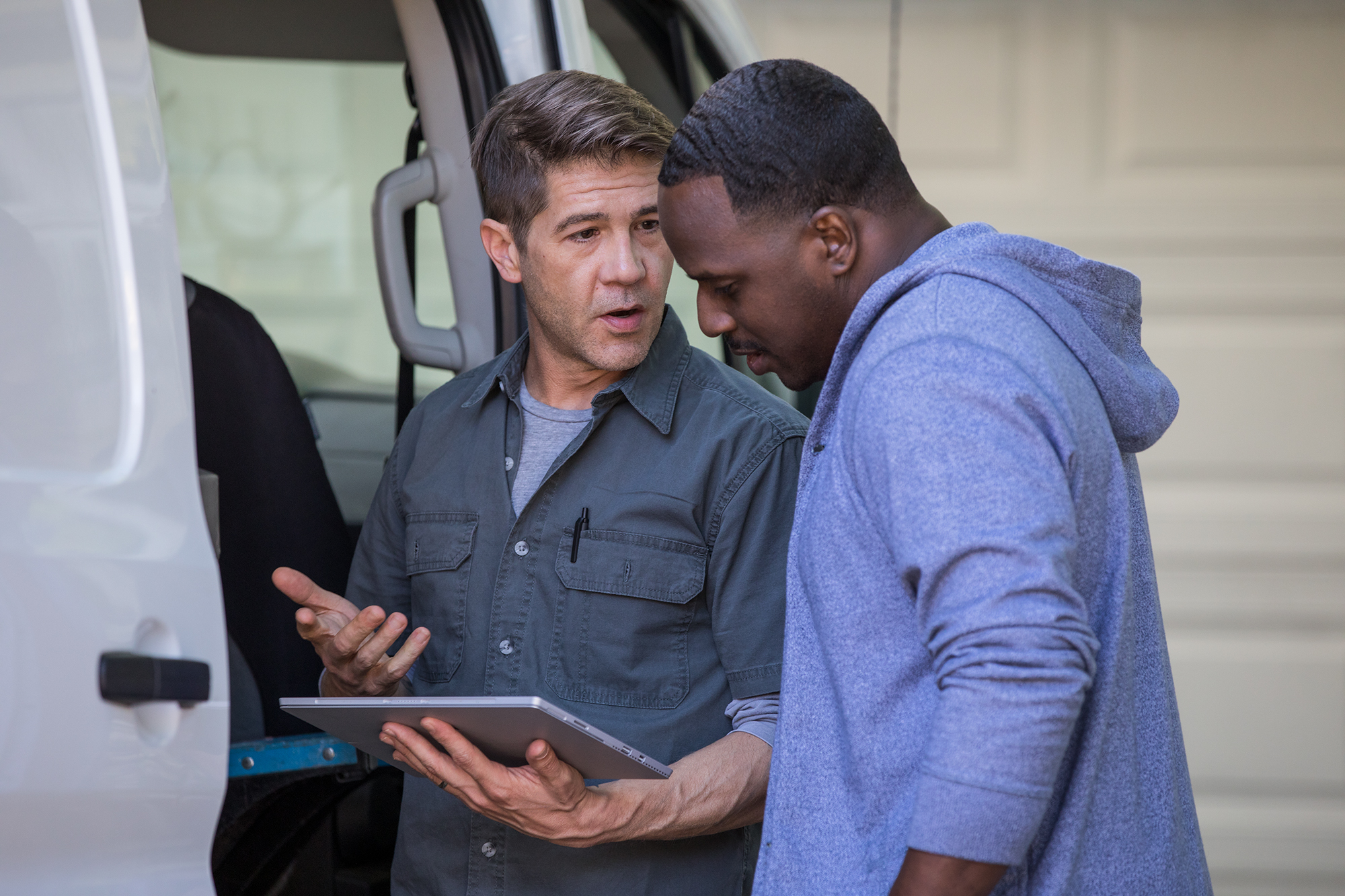 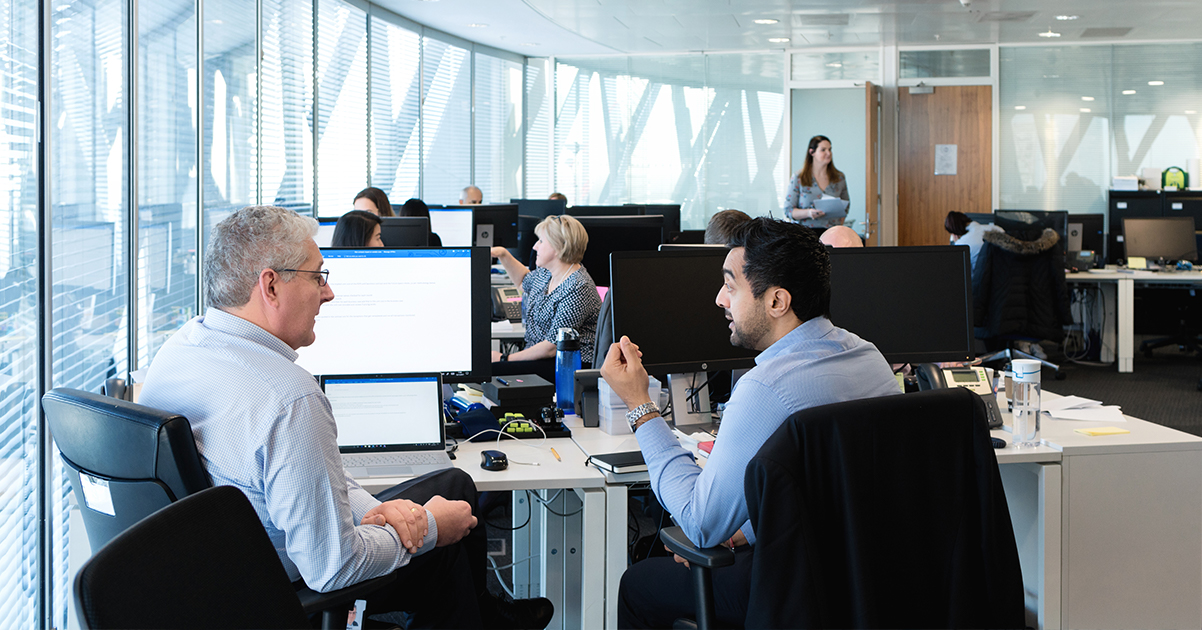 1For the supported lifetime of the device; ●  299% of Windows 7 apps are compatible with Windows 10. Hardware/software requirements apply; feature availability may vary. Internet connection required. To check for compatibility and other important installation information, visit your device manufacturer’s website and www.windows.com/windows10specs. Additional requirements may apply over time for updates.
Microsoft Confidential | Internal and partner use only
Help your customer choose the right Windows 10 Pro devices. 
Users can choose among a wide choice of form factors, price points, and capabilities to get exactly the right device for each member of their team.
GOAL: Encourage your customer to choose new Windows 10 Pro devices.
Choose the right Windows 10 pro device
Device #1
Device #2
Summary headline 
Highlight basic features and benefits in customer-friendly language
Summary headline
Highlight basic features and benefits in customer-friendly language
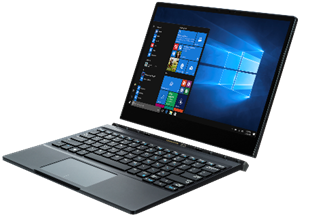 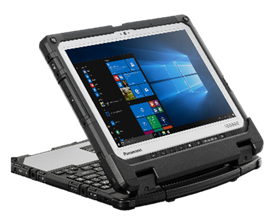 Partner to update 
with preferred device
Partner to update 
with preferred device
Device # 3
Device #4
Summary headline
Highlight basic features and benefits in customer-friendly language
Summary headline
Highlight basic features and benefits in customer-friendly language
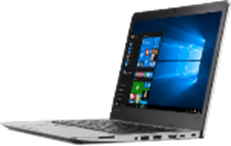 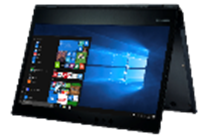 Partner to update 
with preferred device
Partner to update 
with preferred device
Partner: add your logo and story here
PARTNER LOGO
Add your story here. Lorem ipsum dolor sit amet, consectetuer adipiscing elit. Maecenas porttitor congue massa. Fusce posuere, magna sed pulvinar ultricies, purus lectus malesuada libero, sit amet commodo magna eros quis urna Fusce posuere, magna sed.
Partner: update with your customer call to action
Partner Call to action goes here
Microsoft Confidential | Internal and partner use only
Discuss the value of Microsoft 365 on a modern desktop. 
New Windows devices make the most of the latest productivity, security, and collaboration features to help customers securely run and grow their business.
GOAL: Attach Microsoft 365 to every Windows 10 device sale
Enable modern scenarios with Microsoft 365
Microsoft 365 has the tools you need to work anytime, anywhere, on any device. It has the same Office you've used for years, plus all the benefits of the cloud. Microsoft 365 is always up to date, so you don’t need to worry about paying for version upgrades for a long while.



Get more done. Get the Office apps with built-in AI tools and online file storage and sharing.
Work better together. Collaborate, share, and communicate with flexible tools that go where your team goes.
Safeguard your data. Help protect your company against external threats and leaks with built-in privacy and compliance tools.
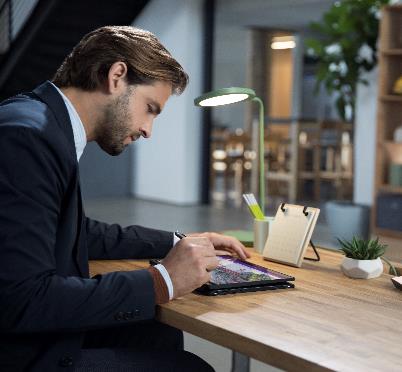 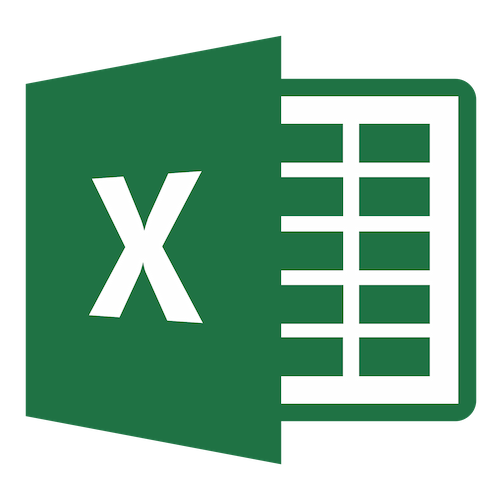 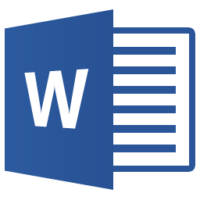 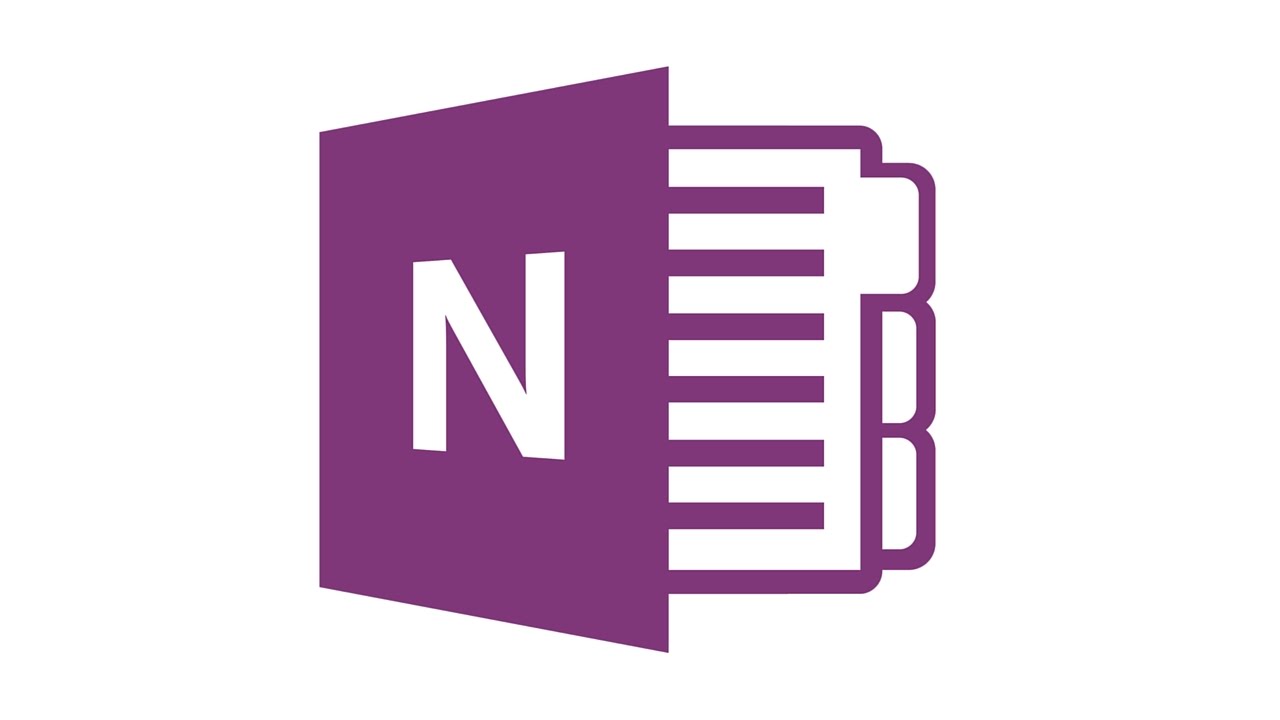 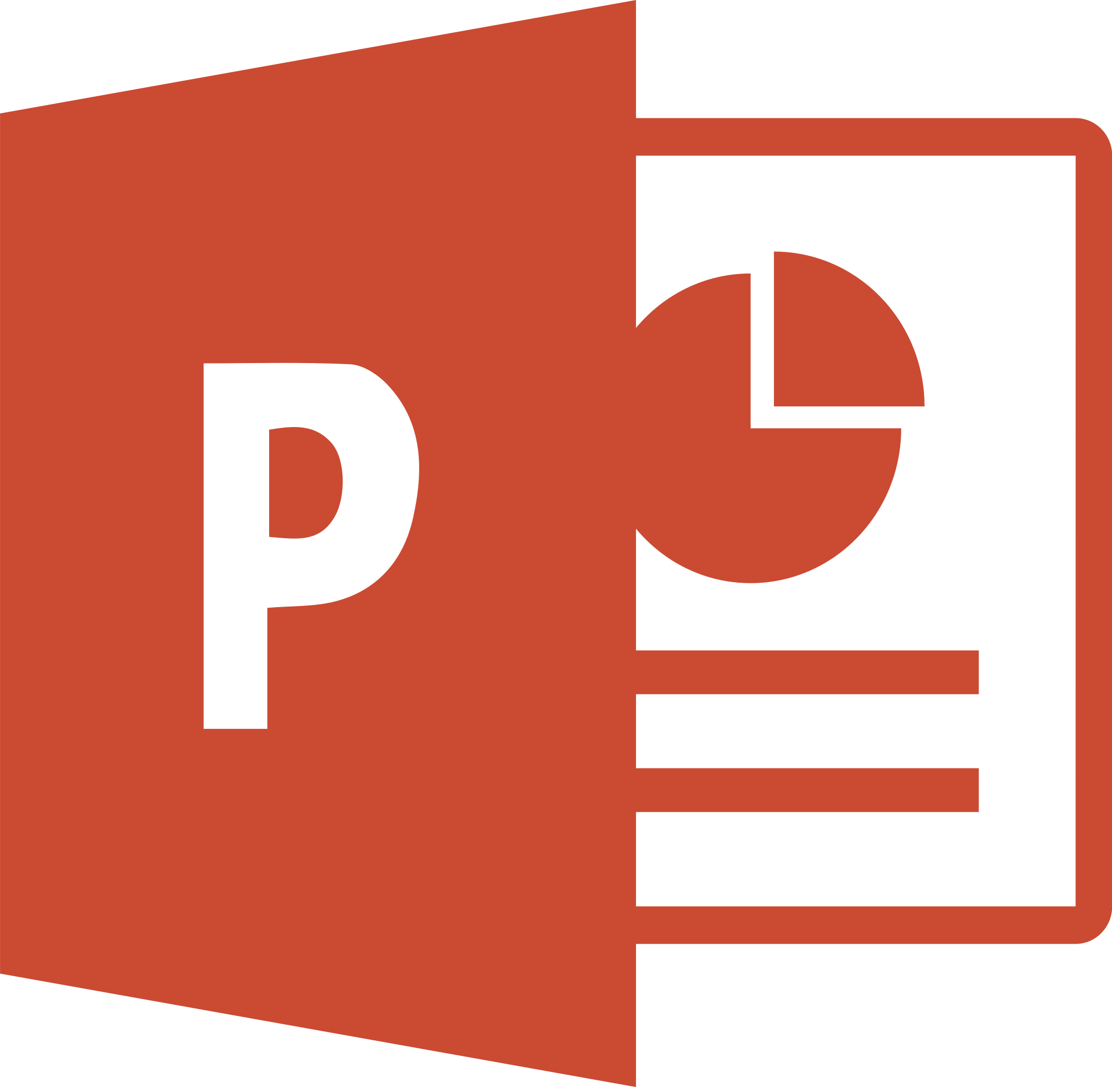 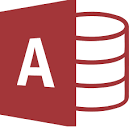 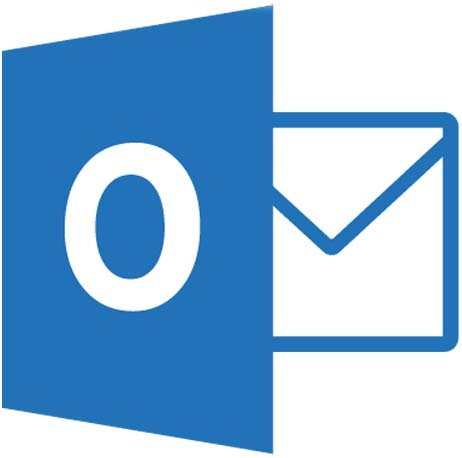 Securely run and grow your business
Microsoft is an integrated solution designed for your small or medium sized business, bringing together the best-in-class productivity of Office 365 with advanced security capabilities to safeguard your data from external threats and help protect against data leaks. With Microsoft 365 Business, you can empower your employees to be productive from anywhere on any device. ​
What’s new in Microsoft 365
Microsoft Teams brings all your groups and resources together and includes a complete chat and online meetings solution.
Microsoft Planner makes it easy for your team to create new plans, organize and assign tasks
Morph adds smooth animations, transitions, and object movements across your slides.
PowerPoint Designer improves slides for by automatically generating design ideas to choose from 
Collaborative editing: Work with others at the same time in your Excel workbook. 
AutoSave for cloud files is now enabled by default
Partner: use this space to add information on your Microsoft 365 offerings
Microsoft Confidential | Internal and partner use only
Help customers overcome objections to a modern desktop. 
It is important to recognize our customer’s concerns as valid and to work with them to 
understand what resources they will have to determine the best approach forward.
Small business is being used as defined in Levelling the trading field for SMEs, World Trade Report 2016. ²Ponemon; 2016 State of Cybersecurity in SMB (USA); Canadian Chamber of Commerce, An Analysis of the Adoption of Internet-based Technology, February 2017. ³Small Biz Daily: 10 Small Business Trends 2018. ⁴SMB PC Study, Techaisle, 2018". ⁵Hardware / software requirements apply; feature availability may vary. Internet connection required. To check for compatibility and other important installation information, visit your device manufacturer’s website and www.windows.com/windows10specs. Additional requirements may apply over time for updates. ⁶Slack is open in the background while a 2.28 MB, Microsoft PowerPoint.ppt presentation is exported as a 1920x1080 H.264 .mp4 video presentation. While the video presentation is being created 1) a 6.49 MB, 844 page, Microsoft Word .docx document is converted to a 7.98 MB, PDF file and 2) a 70.4 MB, Microsoft Excel .xlsm macro-enabled worksheet that is recalculated. ⁷REFRESH CONFIGURATIONS NEW: Intel® Core™ i7-8650U (Intel Reference Platform), 15W, 4C8T, Turbo up to 4.2GHz, Memory: 2x4GB DDR4-2400, Storage: Intel® 6000p SSD, Graphics: Intel(R) UHD Graphics 620, BIOS version 117.07 with MCU 0x84, OS: Windows* 10 (version 10.0.16299.192). 4-YEAR-OLD: Intel® Core™ i7-4600U (Intel Reference Platform), 15W, 2C4T, Turbo up to 3.3GHz, Memory: 2x4GB DDR3-1600, Storage: Intel 540s SSD, Graphics: Intel(R) HD Graphics 4400, BIOS version139 with MCU 0x23, OS: Windows* 10 (version 10.0.16299.192). ⁸Software and workloads used in performance tests may have been optimized for performance only on Intel microprocessors. Performance tests, such as SYSmark and MobileMark, are measured using specific computer systems, components, software, operations and functions. Any change to any of those factors may cause the results to vary. You should consult other information and performance tests to assist you in fully evaluating your contemplated purchases, including the performance of that product when combined with other products. For more complete information visit www.intel.com/benchmarks. The benchmark results reported above may need to be revised as additional testing is conducted. The results depend on the specific platform configurations and workloads utilized in the testing, and may not be applicable to any particular user’s components, computer system or workloads. The results are not necessarily representative of other benchmarks and other benchmark results may show greater or lesser impact from mitigations. ⁹SYSmark* 2014 SE is a benchmark from the BAPCo* consortium that measures the performance of Windows* platforms. SYSmark 2014 SE tests four usage scenarios: Office Productivity, Media Creation, Data/Financial Analysis, and Responsiveness. SYSmark contains real applications from Independent Software Vendors such as Microsoft* and Adobe* 10Small Business Trends; Remote Working Policies Can Benefit Small Business, Nov 1, 2017.
Microsoft Confidential | Internal and partner use only